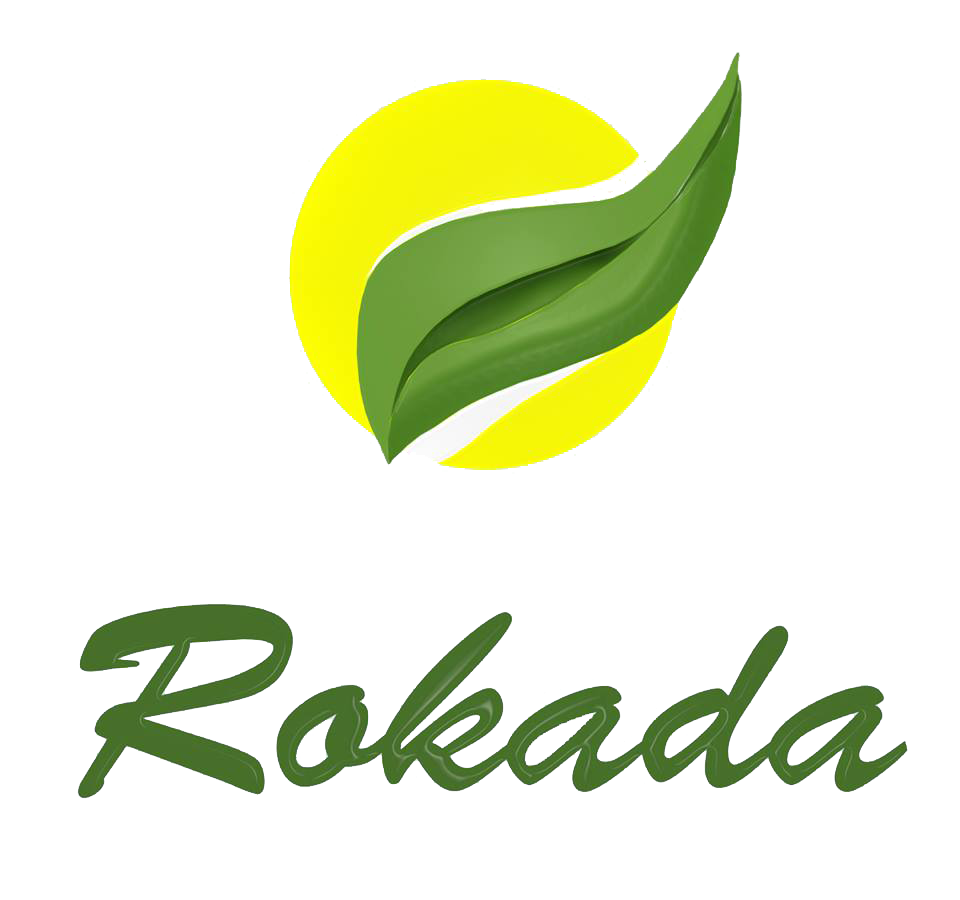 TOGETHER FOR REFUGEES
Проблемы трудоустройства искателей убежища, документированных Справкой об обращении за защитой в Украине
Право на трудоустройство
По Закону Украины «О занятости населения» искатели убежища имеют право на официальное трудоустройство. 
Работодатель должен получить Разрешение на использование труда искателя убежища от Центра занятости. 
В числе тех работодателей, которые по закону официально имеют  право взять искателя убежища на работу, есть частные предприниматели, которые самостоятельно платят налоги. Это могут быть ваши соотечественники, которые имеют свой бизнес. Им тоже нужно получать разрешение. 
Разрешение - бесплатное.
Примечание: Искатель убежища должен иметь Решение Миграционной службы о принятии документов для рассмотрения дела по сути. 
Если такого Решения нет –  искатель убежища не может быть официально принят на работу.
Получение разрешения на использование труда искателя убежища
Чтобы работодателю было легче, юрист Рокады может сопровождать работодателя в процедуре, либо сделать это по доверенности. У Рокады есть опыт  получения Разрешения. 
Когда Справка продлевается, Разрешение тоже нужно продлевать. Продление - не сложная процедура, это бесплатно,  и работодатель опять может воспользоваться помощью юриста Рокады. 
Чтобы не подвести работодателя, нужно напоминать ему о сроке действия Справки и Разрешения. 
Все вы слышали про операцию «Мигрант». Многих работодателей штрафуют, если они не имеют разрешения.
Штраф для работодателя – от 8 500 до 34 000 грн. Практика показывает, что работодатель после такого рейда забирает зарплату своего работника-иностранца для покрытия своих расходов на штраф.
Открытие собственного бизнеса
Еще одна возможность работать официально для искателя убежища – это открыть собственный бизнес, самостоятельно платить налоги и даже брать на работу других беженцев.

 Для регистрации частным предпринимателем необходимо иметь национальный паспорт. У многих он есть, но хранится в Миграционной службе. 

Юрист Рокады, при необходимости, сопровождает искателя убежища и сотрудника МС с паспортом  в фискальную службу для получения индивидуального налогового номера. 

Если есть Индивидуальный налоговый номер и паспорт – можно зарегистрироваться частным предпринимателем.
Трудоустройство беженцев и лиц, нуждающихся в дополнительной защите
В Законе Украины «О беженцах и лицах, нуждающихся в дополни тельной или временной защите», статья 15, сказано, что беженцы и лица, нуждающиеся в дополнительной защите, имеют право на труд наравне с гражданами Украины.

Они имеют полное право работать по найму либо открывать собственный бизнес.

Разрешение на трудоустройство им не нужно.

К сожалению, полиция не всегда знает закон. В нашей практике есть случаи, когда рейды «Мигрант» задерживали лиц с дополнительной защитой, утверждая, что они не имеют права на трудоустройство. 

В таких случаях необходимо звонить в «Право на Защиту» или Рокаду.
Поиск работы через Центр Занятости.
Для искателей убежища в центре занятости не предусмотрено никаких услуг, кроме просмотра вакансий. 

У признанных беженцев и лиц с дополнительной защитой прав и возможностей больше:
они могут быть зарегистрированы в качестве безработных и искать работу через консультанта в Центре занятости 
получить пособие по безработице
пойти на профессиональные курсы за счет государства. 

Для этого нужно, чтобы у беженцев был официальный стаж работы, даже минимальный. От размера стажа зависит размер пособия, но маленький социальный стаж работы не может быть поводом для отказа в постановке на учет в качестве безработного.
Проблемы получения медицинской помощи искателями убежища, документированными Справкой
Медицинская помощь детям
Для детей до 18 лет, не зависимо от страны происхождения и документов родителей, медицинская помощь в государственных учреждениях – бесплатная (Конституция Украины, Закон Украины «Об охране детства»
Это не распространяется на медикаменты, сложные анализы и услуги частных клиник
Мы рекомендуем консультироваться с сотрудником Рокады по медицинским вопросам, прежде чем идти на обследования в частные клиники или соглашаться на дорогостоящие операции.
Во многих случаях  юрист Рокады может доказать право детей на бесплатное лечение. Либо мы порекомендуем обратиться в другую клинику.
Но если консультант Рокады заранее не предупрежден и с ним не консультировались, то деньги за лечение ребенка мы вернуть вам не сможем.
Медицинская помощь для взрослых искателе	й убежища
Для взрослых искателей убежища медицинская помощь,  в основном, платная.
Бесплатно можно:
	Пройти первичное медицинское обследование по направлению МС в районной поликлинике по месту пребывания;
	Вызвать скорую помощь и получить первую медицинскую помощь на дому либо в больнице (если состояние было острым) 	

В случае болезни необходимо обратиться в Рокаду и получить направление в поликлинику, аптеку или больницу. Рокада оплачивает медикаменты и лечение, до 15 тысяч грн. в год  на человека. 
Не оплачивается стоматология (по правилам УВКБ ООН )
Оплата медицинских услуг и благотворительные взносы
Если искатели убежища или беженцы обращаются к врачу и их просят оплатить благотворительный взнос – это не законно. 

Все беженцы должны быть информированы о том, что УВКБ ООН не возмещает средства, оплаченные как  благотворительные взносы. От врачей нужно требовать счет, в котором будут указаны медицинские услуги. Только в этом случае можно получить денежную компенсацию.

Мы знаем, что такой счет  бывает очень сложно взять. Врачи сопротивляются, говорят, что у них нет тарифов. 

В тех больницах, с которыми у Рокады заключены договора – вы можете получить помощь бесплатно, а платить будем мы. В других случаях лучше приходить в Рокаду и тогда мы сможем вам помочь.
Экстренная (Скорая) помощь
Вызов скорой помощи для искателей убежища – бесплатный.
 При вызове скорой помощи необходимо:
назвать себя 
сказать, сколько вам полных лет
сказать, что у вас болит 
Очень важно, чтобы у больного был документ:  Protection Letter или Справка из МС. 
Без документа скорая помощь не госпитализирует, а сообщает о человеке в полицию.  Referral - не документ.  
Если искатель убежища или беженец находится в офисе «Права на Защиту» и ему стало плохо – нужно просить сотрудников вызвать скорую помощь сразу. Для этого не нужно ехать в Рокаду. Если потерять время -  это может быть опасно для здоровья человека.
Вызов скорой помощи
Проблема при вызове скорой помощи - не знание русского/украинского языка.  
Если искатель убежища не  сможет объяснить врачам скорой помощи,  что и как у него болит, он должен знать, к кому из переводчиков можно обратиться. 
Если искателя убежища забрала скорая помощь – он должен иметь возможность хотя бы в телефонном режиме общаться с переводчиком. 
Все остальное сделают врачи по своим процедурам. 
Необходимо, чтобы искатель убежища или переводчик сообщил в Рокаду о вызове скорой помощи
Проблемные вопросы получения образования детьми искателей убежища, документированных Справкой.
Право на образование
Дети искателей убежища и дети беженцев имеют право на образование наравне с детьми граждан Украины.

Если беженцы не решаются отправить детей в школу, или думают, что их могут туда не взять, вы должны их проинформировать, что закон защищает право детей на образование. 

С другой стороны, есть обязанность родителей дать детям образование.

В случае если родители этого не делают, государство имеет право лишить их родительских прав и забрать детей. Процедура это непростая, но вы должны об этом знать и консультировать своих соотечественников о такой опасности.

Поэтому сотрудники Рокады постоянно требуют от беженцев отдавать детей в садик и школу.
Детский сад
Чтобы устроить ребенка в детский садик, нужно регистрироваться в электронной очереди. 

Отсутствие свидетельства о рождении уже не является препятствием для регистрации ребенка в детском саду (благодаря нашим усилиям, можно зарегистрироваться не только по свидетельству о рождении ребенка, но и по Справке родителей)

Для регистрации в электронной очереди можно обратиться за помощью в Рокаду.

Без прививок в садик не возьмут. Прививки детям искателей убежища и беженцев делают бесплатно. 

Если прививки уже были сделаны на Родине, это невозможно подтвердить - необходимо делать специальный анализ на антитела. Эти исследования дорогие, но они необходимы. Поэтому нужно обращаться в Рокаду за помощью в прохождении и оплате этой процедуры.
Школа
Все дети должны учиться в школе
 Ребенок должен быть записан в Справку одного из родителей, иначе родителям будет очень сложно доказывать, что это их ребенок, даже если у него есть свидетельство о рождении.  Если ребенок не вписан в Справку, он может считаться ребенком без сопровождения взрослых, и школа должна вызвать службу по делам детей и полицию, чтобы отправить такого ребенка в приют.
Если директор школы не хочет брать ребенка, который еще не  выучил украинский язык – это не законно. 
Директор может назначить для ребенка психолого-медико-педагогическое консультирование (ПМПК). Это комиссия, которая должна помочь разобраться, в какой класс отправить ребенка. 
Рокада много общается со школами. Уже многие школы знают о беженцах. Если директор отказал  - сразу обращайтесь в Рокаду за помощью, чтобы ребенок не пропустил очень много занятий.
ЗНО, Аттестат о среднем образовании
Дети искателей убежища, у которых есть свидетельство о рождении, и которые вписаны в Справку родителей, могут регистрироваться на ЗНО и получать Аттестат о среднем образовании.
Недавно Рокада добилась того, чтобы номер Справки можно было регистрировать в системе. 
Теперь дети искателей убежища, у которых нет свидетельства о рождении, но они вписаны в Справку родителей, могут регистрироваться на ЗНО и получать Аттестат о среднем образовании.
Проблемные вопросы получения образования искателями убежища, документированными Справкой.
Вечерняя школа
Если до 18 лет искатель убежища или беженец не успел закончить школу, или не мог туда ходить, потому что учил язык, работал и т.д. - есть возможность закончить образование и получить Аттестат в вечерней школе, которая находится в поселке Вишневое или в г. Белая Церковь.
 Обе школы выпустили уже более 50 беженцев и очень лояльно к ним относятся.
По всем вопросам образования нужно обращаться в Рокаду
Профессионально-технические  училища
Дети искателей убежища и беженцев могут после 8-го или 9-го класса без ЗНО пойти учиться в училище, где учат профессии. 
Во многих ситуациях там можно получить общежитие
Если ребенок хорошо учится – может получить стипендию. 
Обучение в ПТУ  - бесплатное.
Колледжи, Университеты:
Поступление - по результатам ЗНО. 
Сдать ЗНО по украинскому языку – не просто даже для украинцев. Не ругайте своих детей, если у них не будет высокого балла. 
К сожалению, как для искателей убежища со Справкой, так и для беженцев в настоящий момент высшее образование платное из-за пробелов в законодательстве (были объявлены квоты, но их так и не ввели).
 Рокада работает с МОН над изменениями в Законе Украины «О высшем образовании» с учетом прав беженцев.
Признание/ Нострификация документов о высшем образовании, полученном на Родине:
Чтобы получить работу по специальности,  нужно подтвердить свои знания и свой диплом об образовании. Сейчас эта процедура льготная для беженцев (и по цене, и по некоторым условиям). 
Для нострификации необходимы: 
документы об образовании,
вкладыш с предметами и оценками, 
подтверждение, что такой вуз существует.
Вся процедура достаточно сложная. Рокада помогает оформить заверенный перевод, заявку в МОН о нострификации, мы консультируем и сопровождаем во время прохождения всей процедуры.
У нас есть практика нострификации  даже медицинского диплома, но нужно было подтвердить свои знания на практике.
ДАФИ:
КУРСЕРА:
Только для признанных беженцев
Максимум на 4 года
Нужно победить в конкурсе - всего несколько мест в год на всю Украину.
Для искателей убежища и беженцев - всех, кто готов учиться дистанционно и имеет доступ к сети Интернет